আজকের পাঠে সবাইকে…
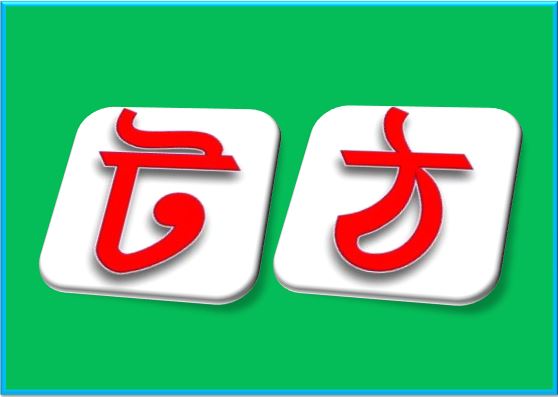 শুভেচ্ছা ও স্বাগত
উপস্থাপনায়
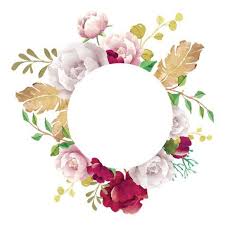 মোঃ হোসেন আলী
(সহকারী শিক্ষক) 
পূর্ব পয়ড়াডাঙ্গা সরকারি প্রাথমিক বিদ্যালয় 
নাগেশ্বরী, কুড়িগ্রাম। 
মোবাইল-০১৭৬৮-৮৩৮৩৪৯ 
E-mail: nkbhossain@gmail.com
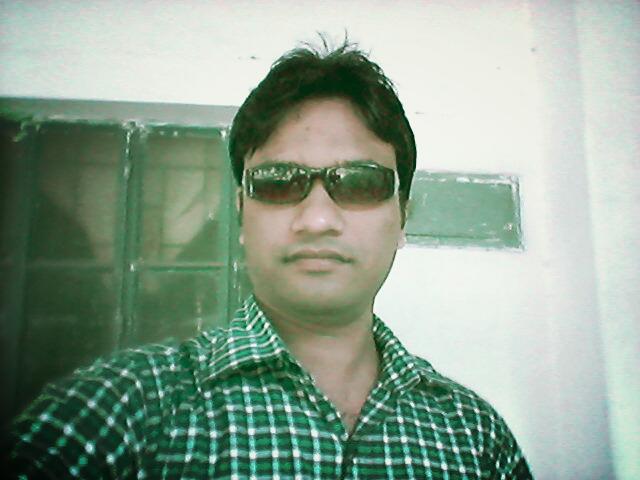 পাঠ পরিচিতি
শ্রেণিঃ প্রথম
বিষয়ঃ বাংলা
পাঠঃ ১৮
বর্ণ শিখিঃ ট ঠ
পৃষ্ঠাঃ ২৪-২৫
এসো, আমরা পূর্বদিনের পাঠ পর্যালোচনা করি
জ দিয়ে দুইটি শব্দ বল।
১
ঝ দিয়ে দুইটি শব্দ বল।
২
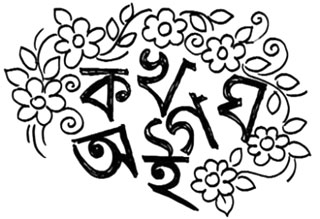 এসো, সবাই মিলে একটি ভিডিও দেখি
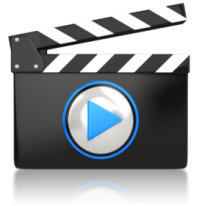 সোনামণিরা, ভিডিওটিতে কী দেখেছো বলতে পারো?
সবাই গান করছে। আর অনেকগুলো বর্ণ।
ঠিক বলেছ।
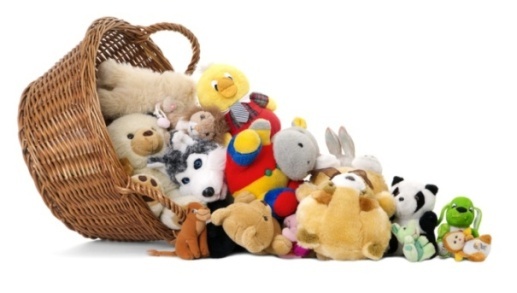 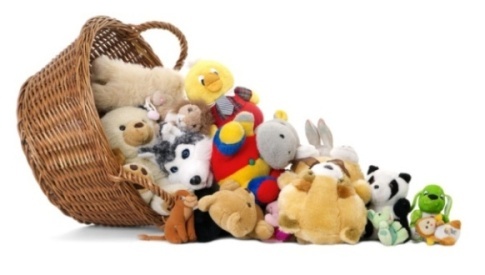 ট
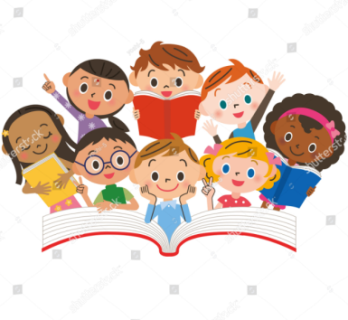 বর্ণ শিখি
ঠ
আমরা আজ পড়ব
ট ঠ
এই পাঠ শেষে শিক্ষার্থীরা…
শোনা
১.১.৩ বাক্যে ও শব্দে বাংলা বর্ণমালার ধ্বণি মনোযোগ সহকারে শুনবে ও মনে রাখবে।
বলা
১.১.১ বাক্যে ও শব্দে ব্যবহৃত বাংলা বর্ণমালার ধ্বণি স্পষ্ট ও শুদ্ধভাবে বলতে পারবে।
পড়া
৩.১.১. নিজের লেখা বর্ণ চিনে পড়তে পারবে।
লেখা
১.১.১ স্পষ্ট ও সঠিক আকৃতিতে বাংলা বর্ণমালা লিখতে পারবে।
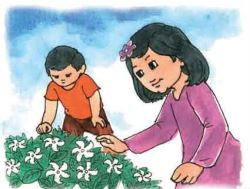 শুনি ও বলি
টগর তুলি
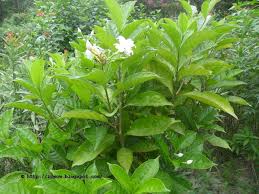 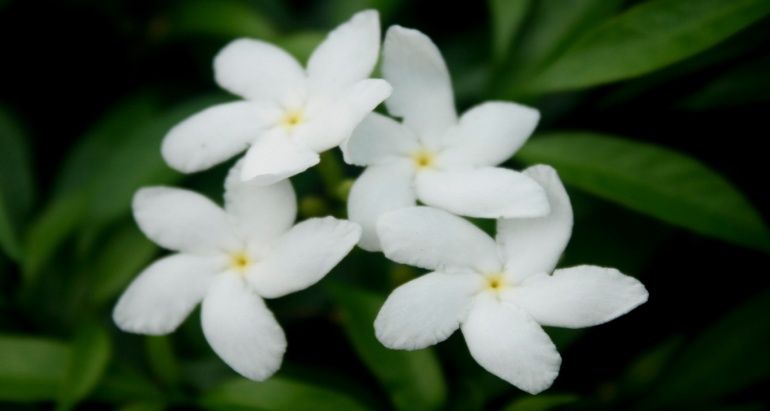 টগর গাছ
টগর ফুল
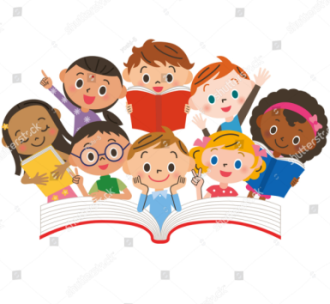 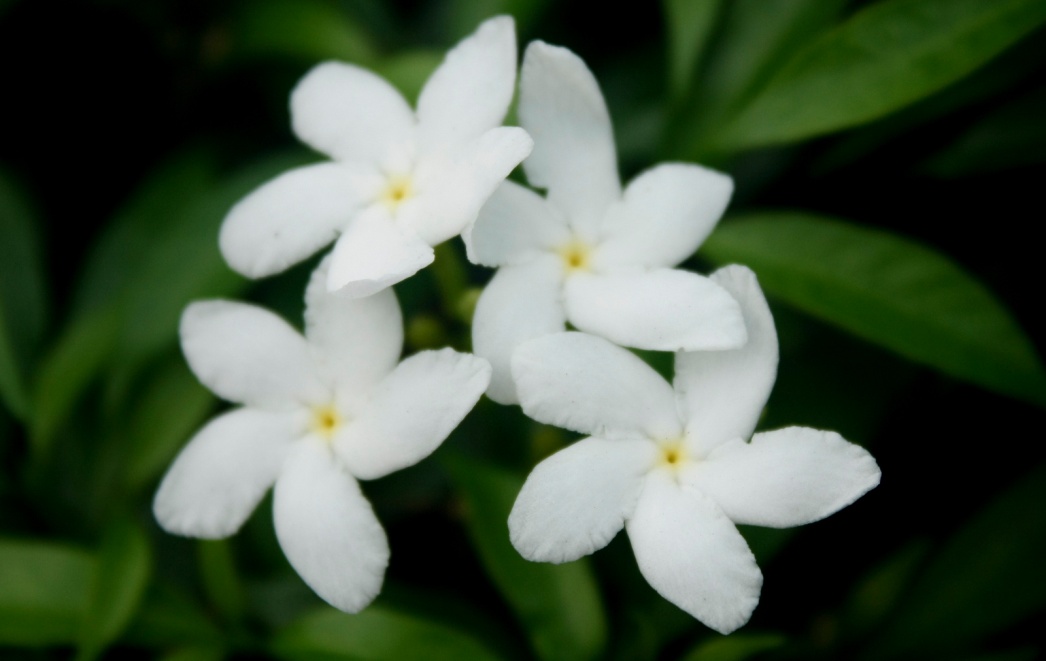 টগর
ট
পড়ি ও লিখি
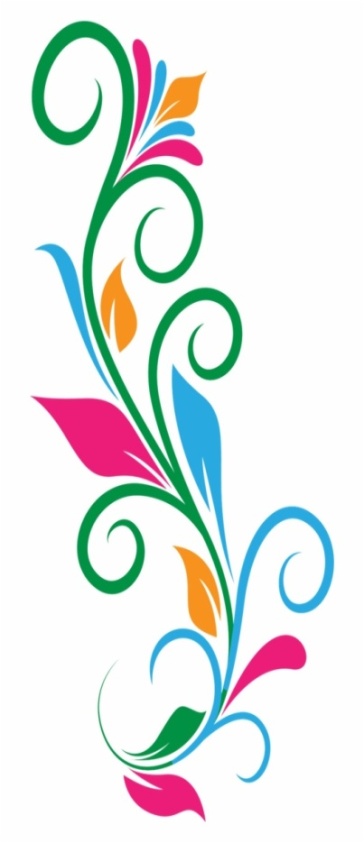 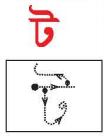 এখন, তোমরা খাতায় লেখ।
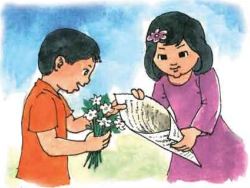 শুনি ও বলি
ঠোঙা খুলি
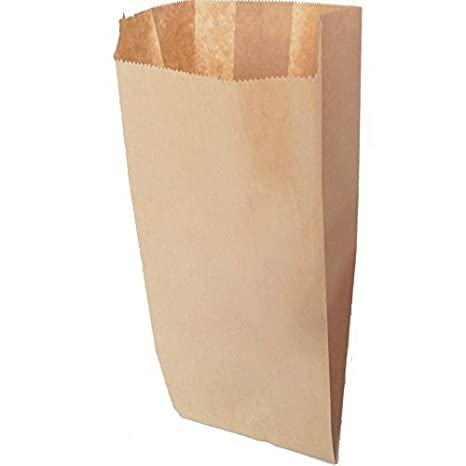 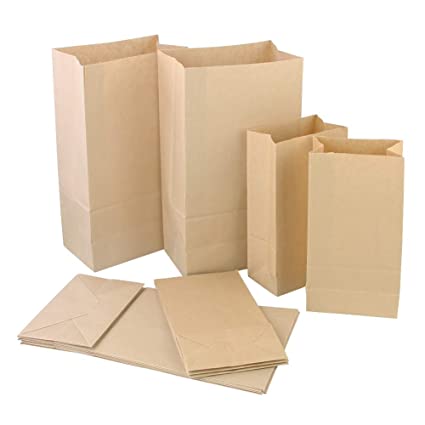 কাগজের ঠোঙা
অনেক ঠোঙা
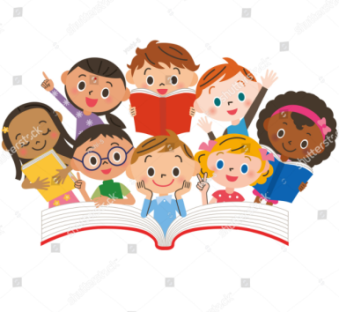 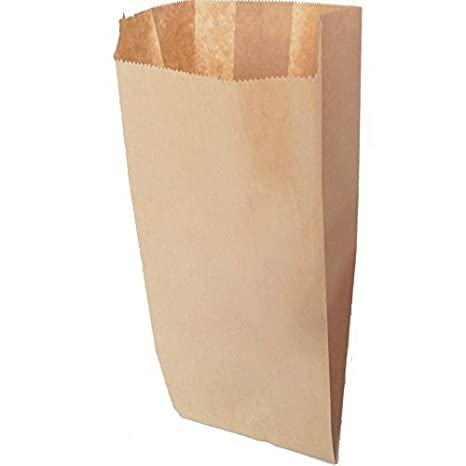 ঠোঙা
ঠ
পড়ি ও লিখি
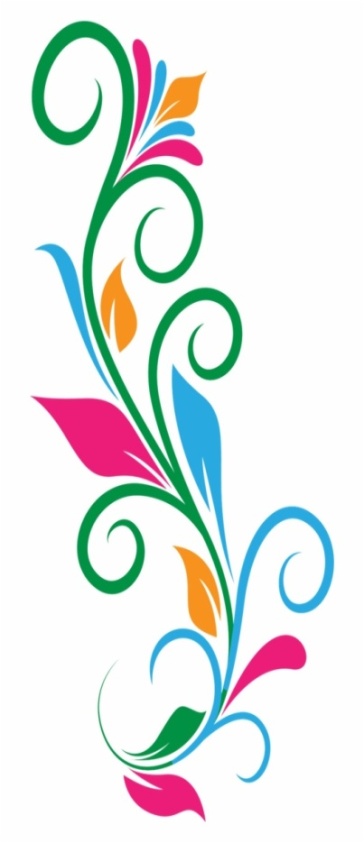 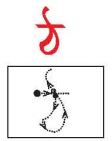 এখন, তোমরা খাতায় লেখ।
[Speaker Notes: ভিডিও ক্লিক করে ই ঈ লেখা শিখাবো।]
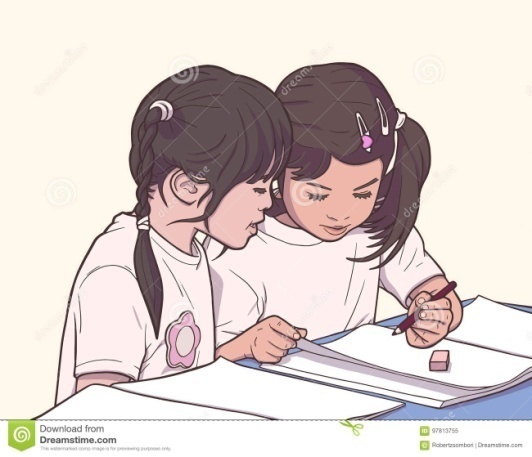 জোড়ায় কাজ
ট ঠ বর্ণ দুইটি তোমাদের খাতায় লেখ।
পাশের সহপাঠীর সাথে মিলিয়ে নাও।
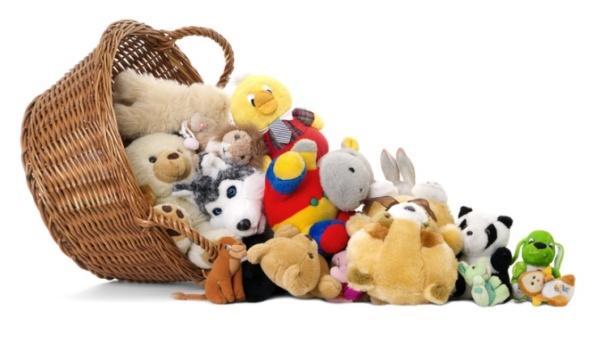 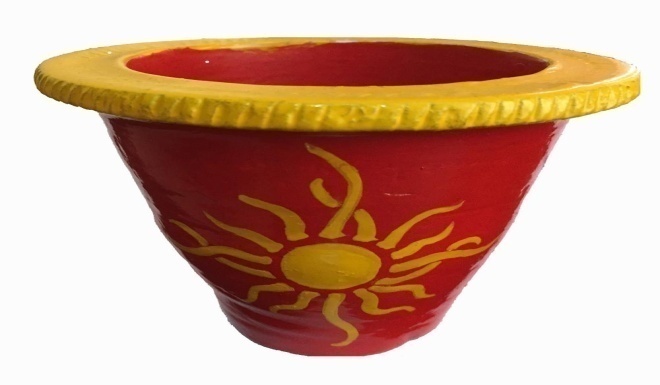 ছবি দেখে নাম বলি
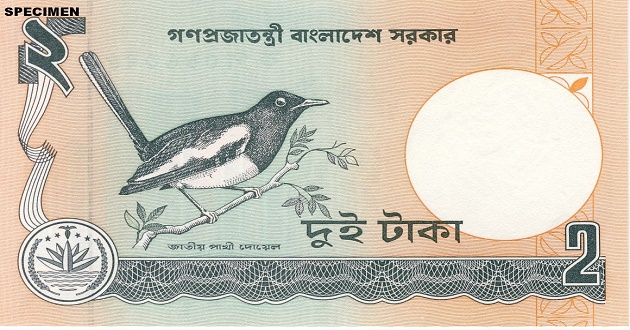 টব
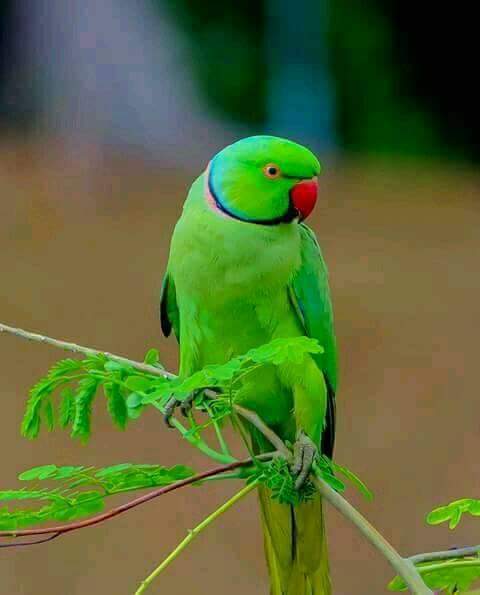 টাকা
ছবিগুলোর নাম কোন বর্ণ দিয়ে শুরু হয়েছে?
টিয়া
ট
ছবি দেখে নাম বলি
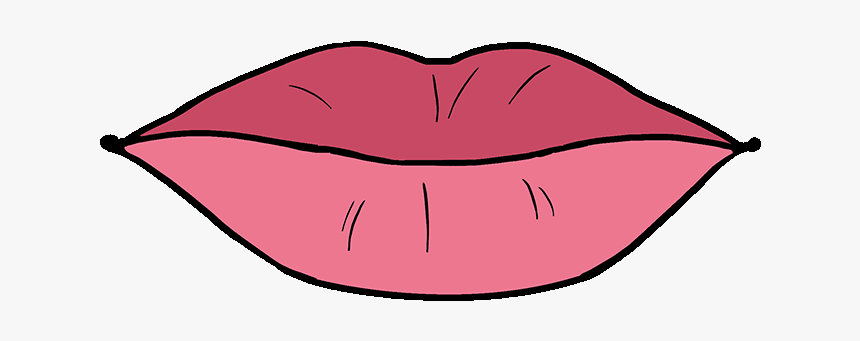 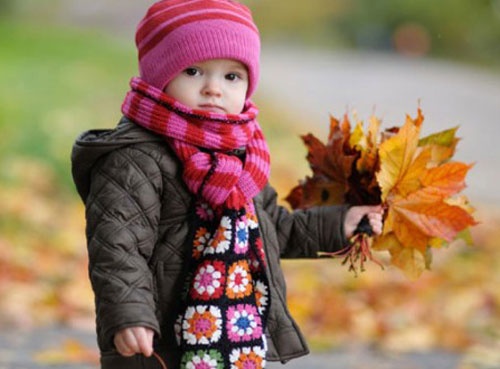 ঠোঁট
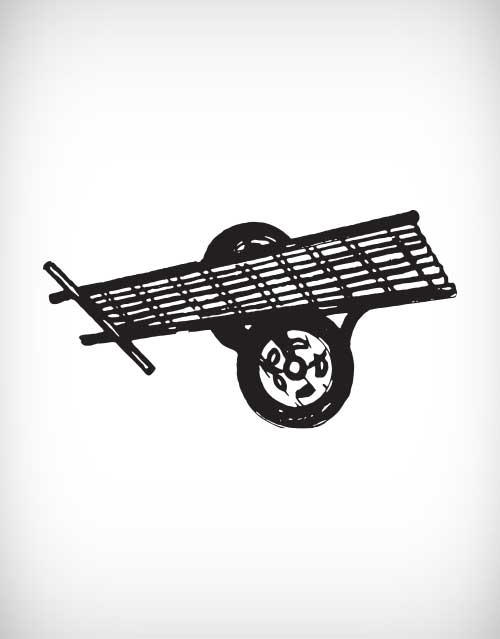 ঠান্ডা
ছবিগুলোর নাম কোন বর্ণ দিয়ে শুরু হয়েছে?
ঠেলাগাড়ি
ঠ
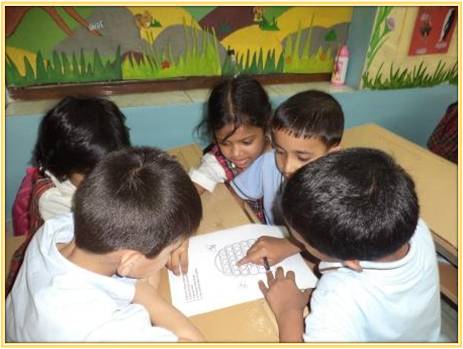 দলগত কাজ
টগর-১
ট দিয়ে দুইটি শব্দ বল।
টগর-২
ঠ দিয়ে দুইটি শব্দ বল।
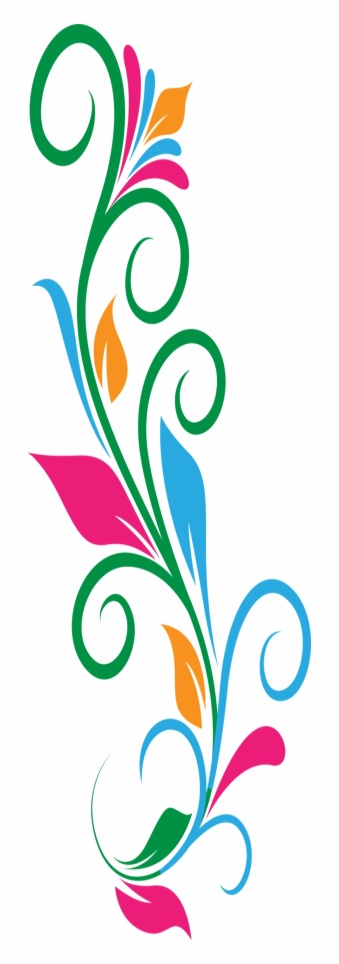 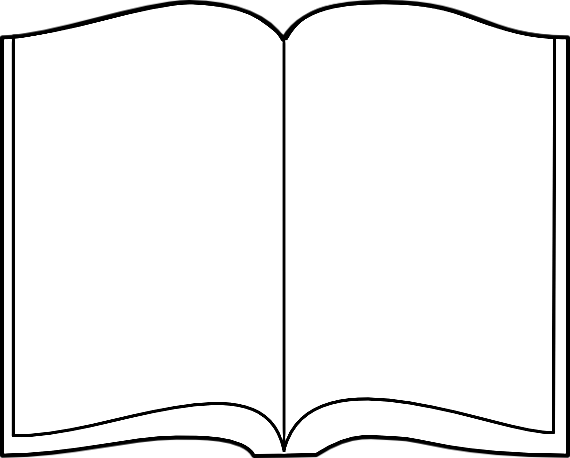 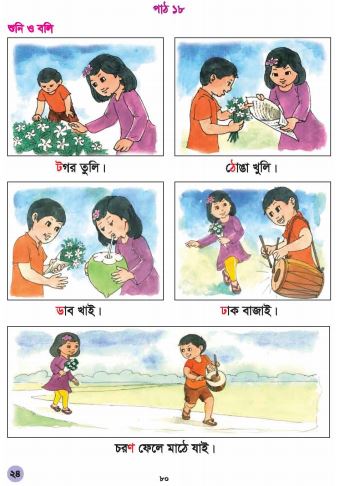 তোমার বাংলা বইয়ের ২৪ নম্বর পৃষ্ঠা খোল।
আমার সাথে পড়।
মূল্যায়ণ
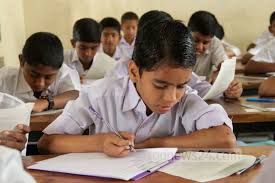 ট বর্ণটিতে গোল দাগ দাও
জমা
কাগজ
জলপাই
সজল
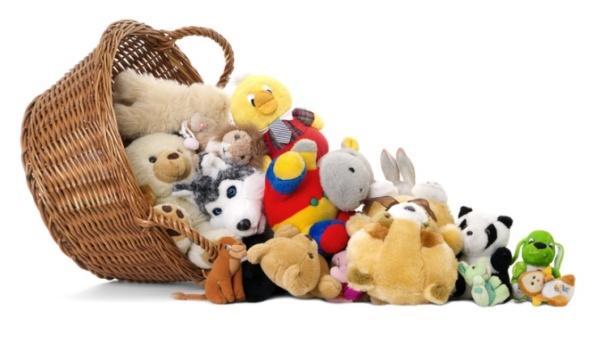 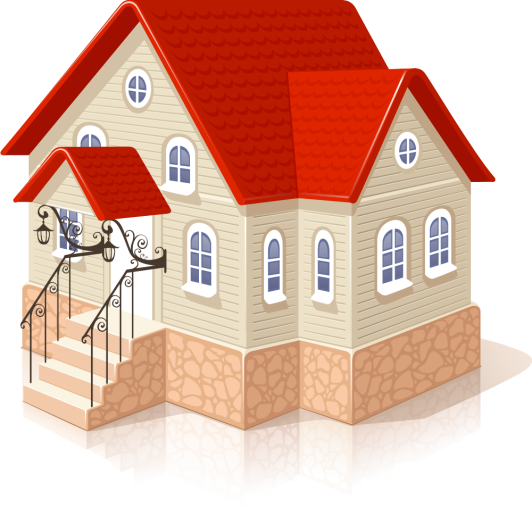 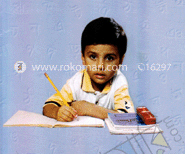 বাড়ির কাজ
ঠ বর্ণটি সুন্দর করে লিখে রং করবে।
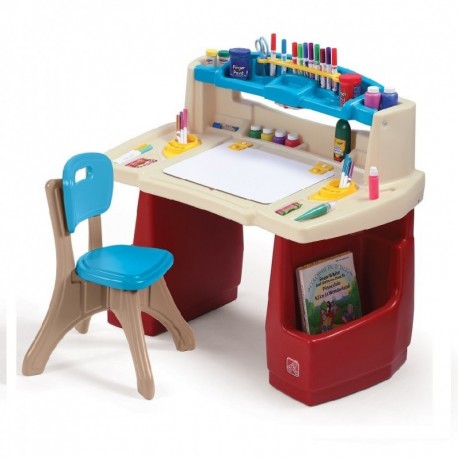 তোমাদের সবাইকে ধন্যবাদ